Письмо
1 класс
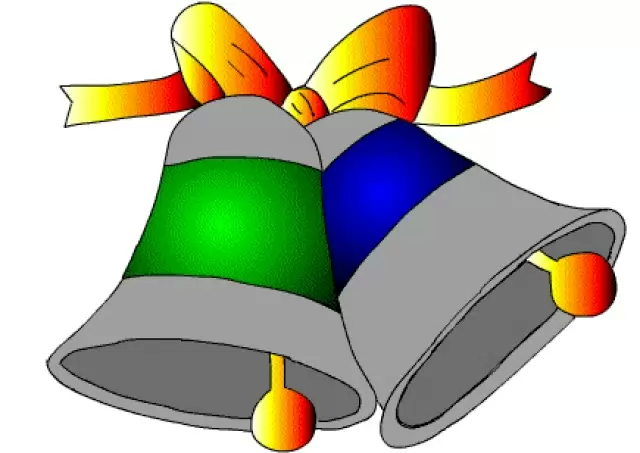 Математика- страна и чудесна и сильна
ОК,  ВУ,  ЧА,  ЮР,     ЖИ, ИЛ, ЩУ
жи – ши

  ча – ща 


  чу - щу
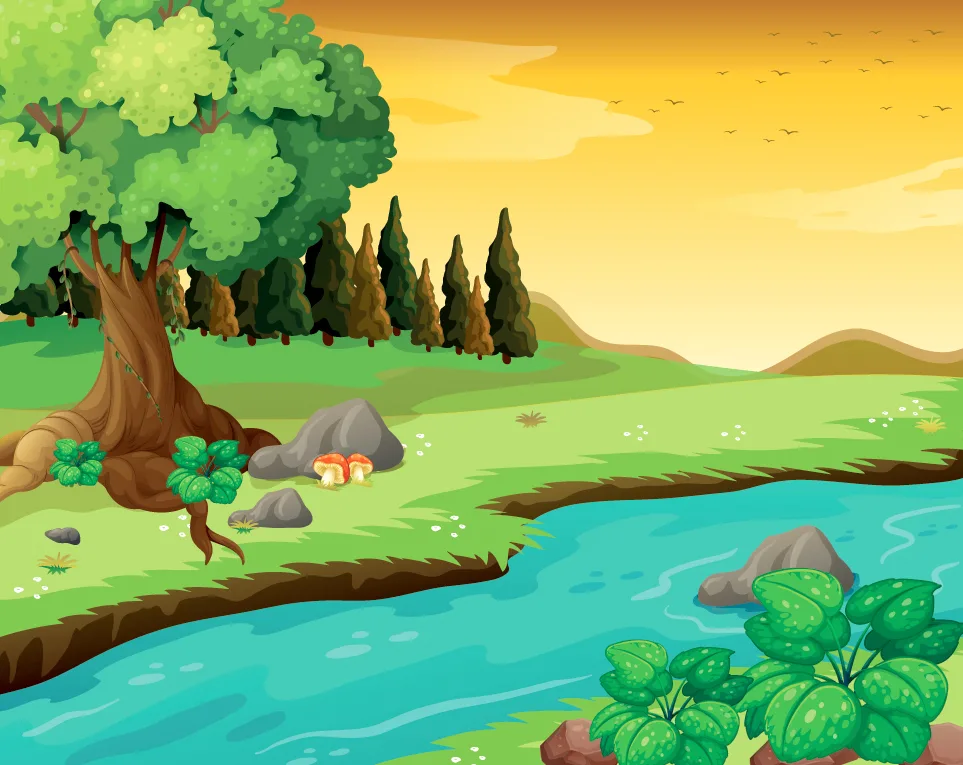 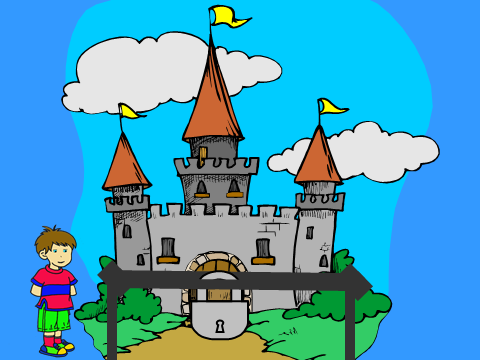 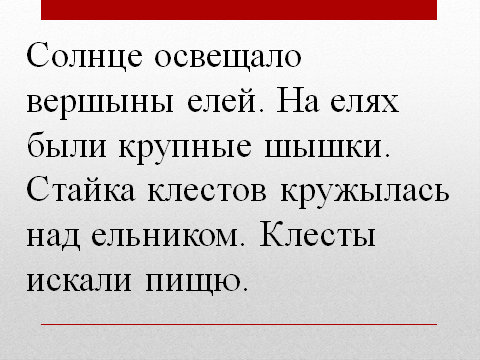 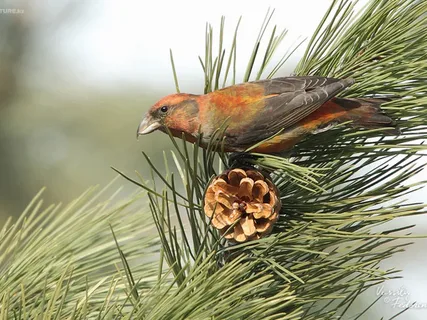 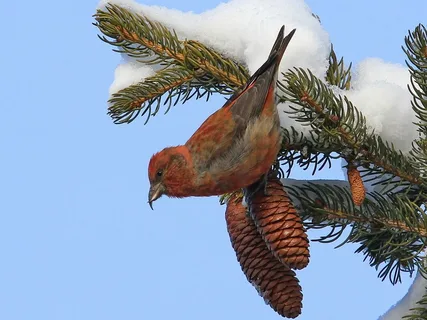 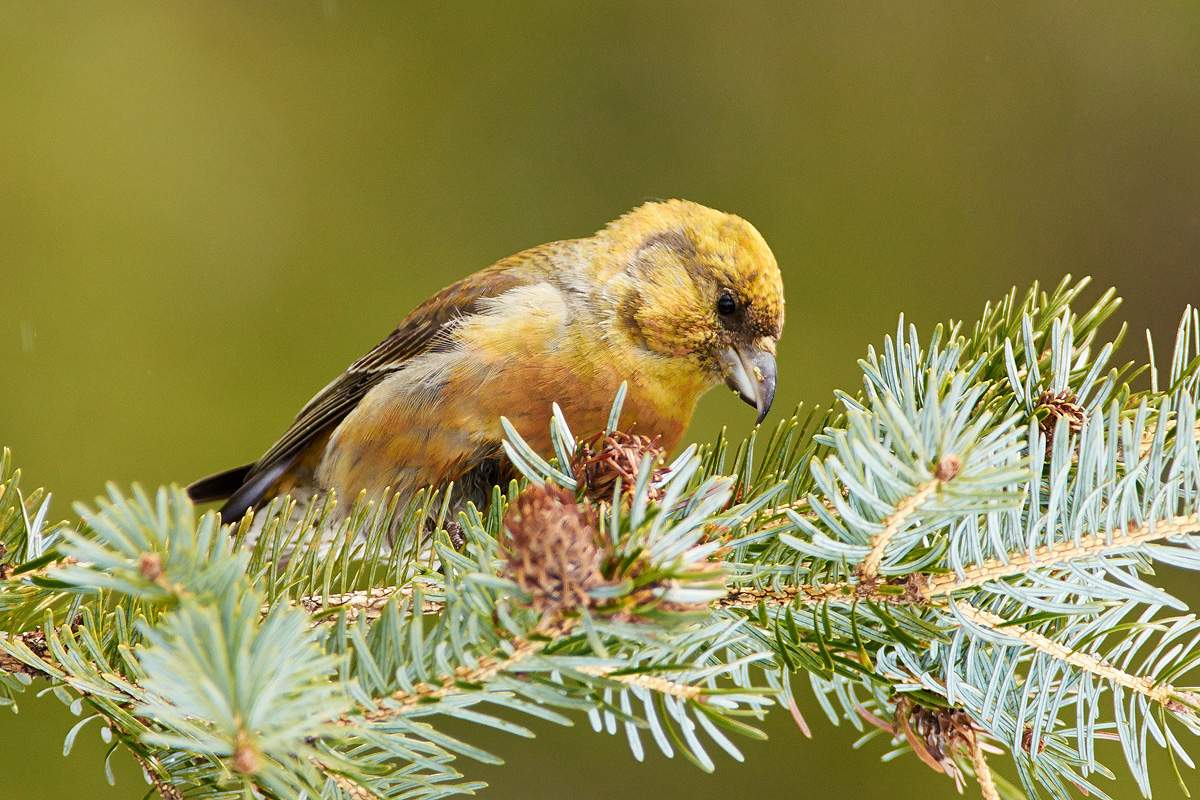 Солнце освещало вершыны елей. На елях были крупные шышки. Стайка клестов кружылась над ельником. Клесты искали пищю.
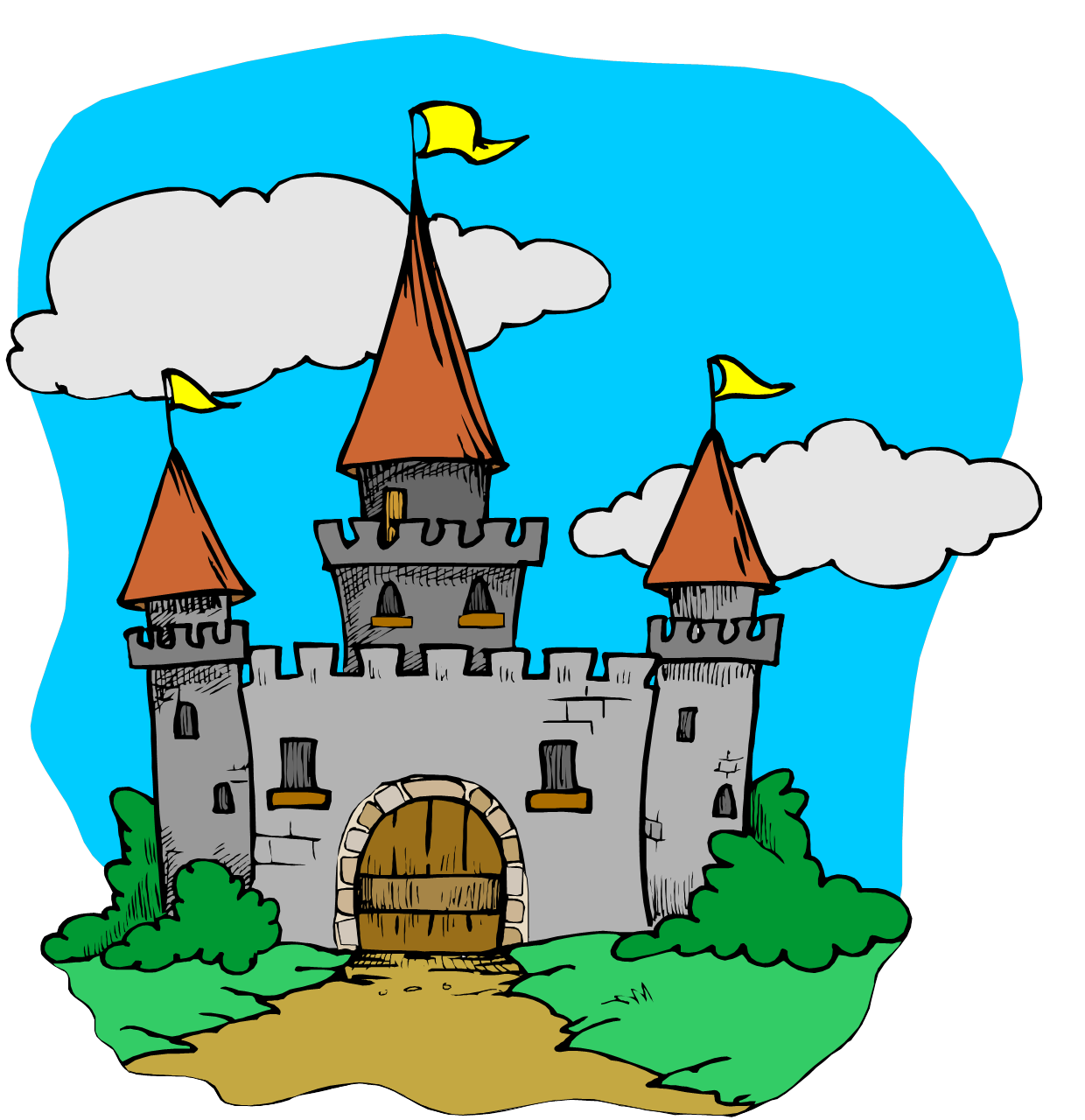 живот
жираф
часы
шишка
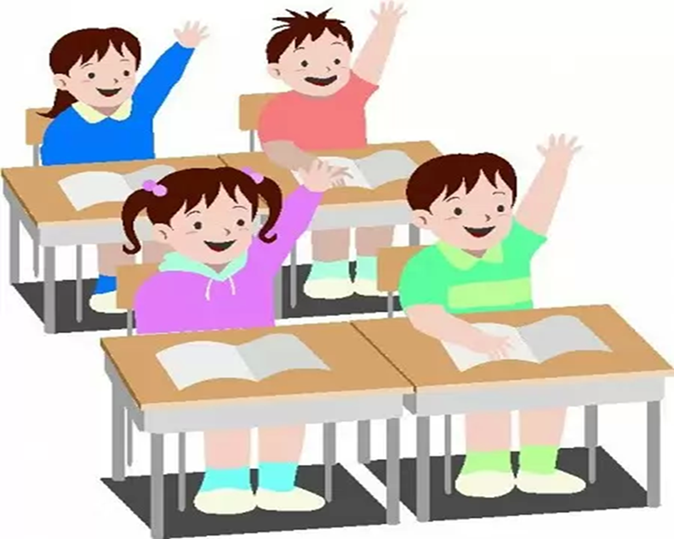 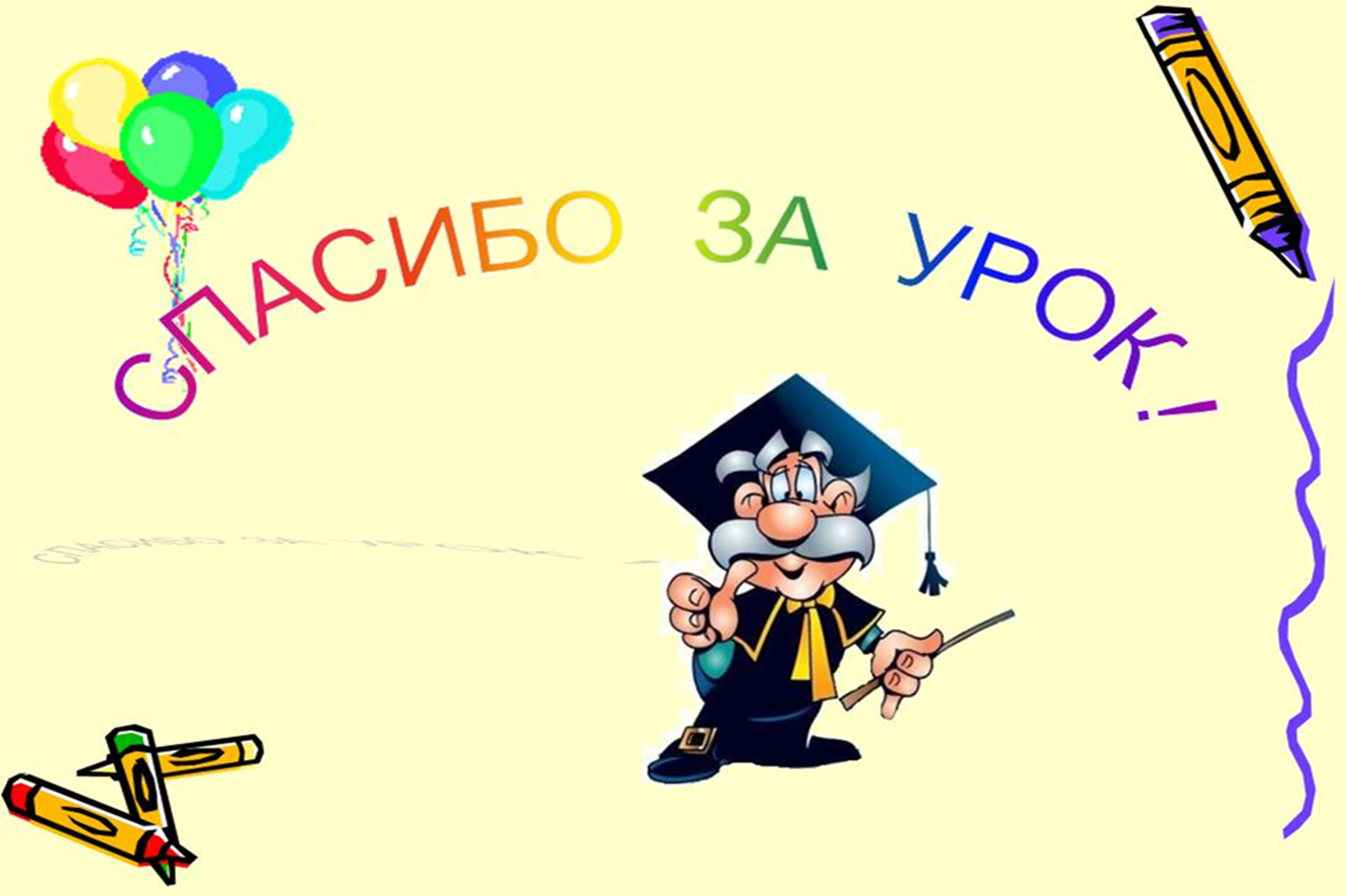 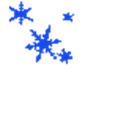 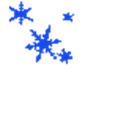 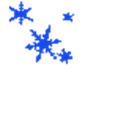